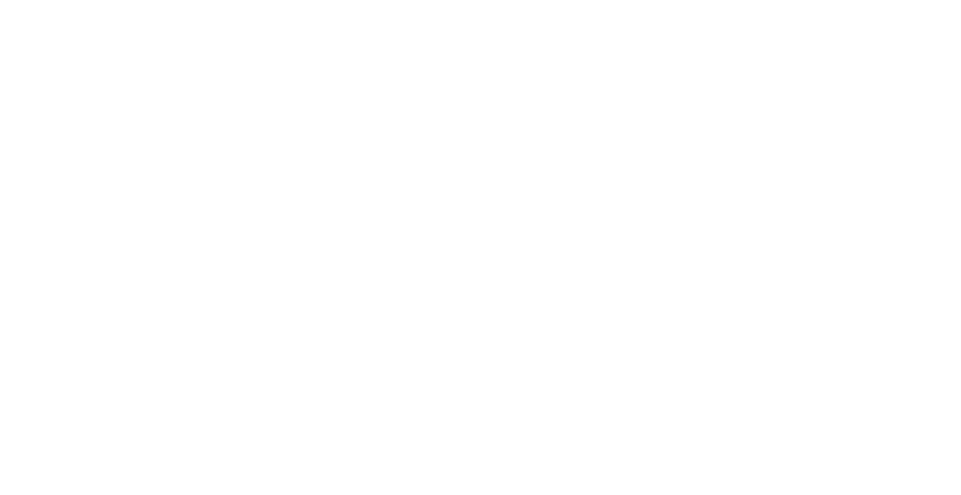 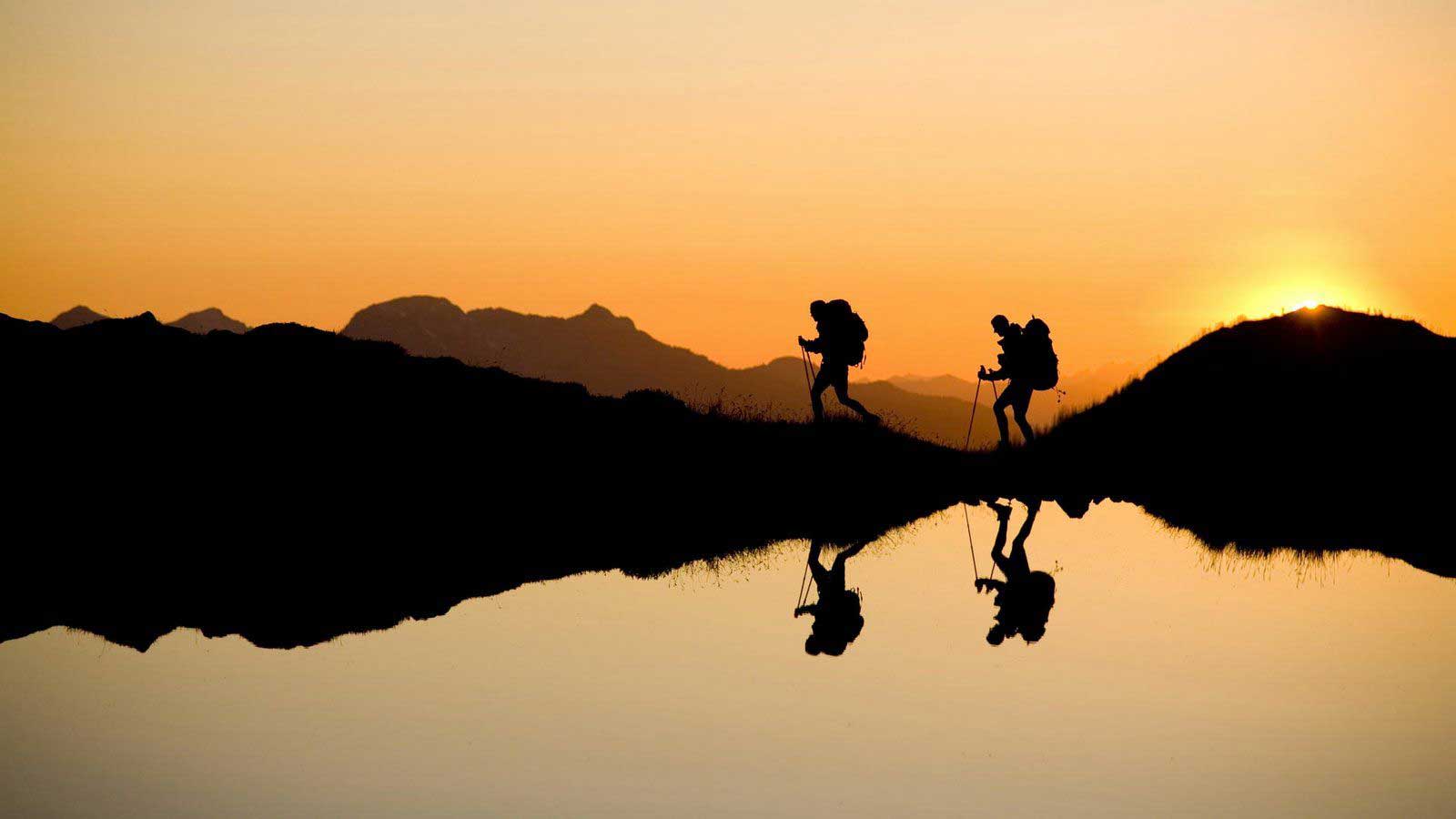 U1L1, Lifestyles—“A Perfect Day？”
Song: Love Life
Singer：John Mamann, Kika
Editor: 张晓璐 20150100033 
单位：华南师范大学
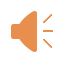 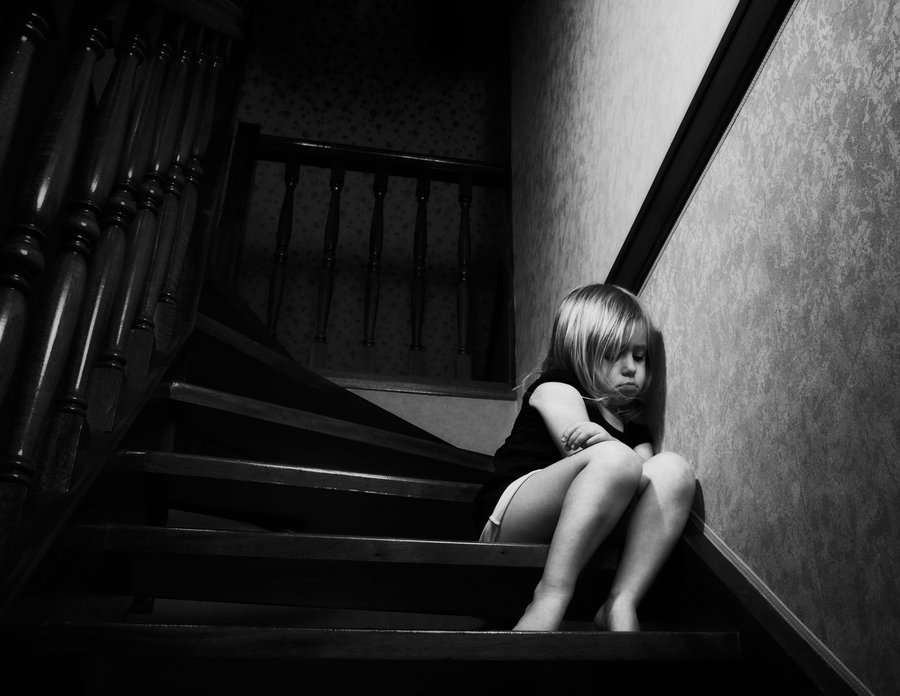 Si tu tombes beaucoup trop bas
如果你的心情太低落
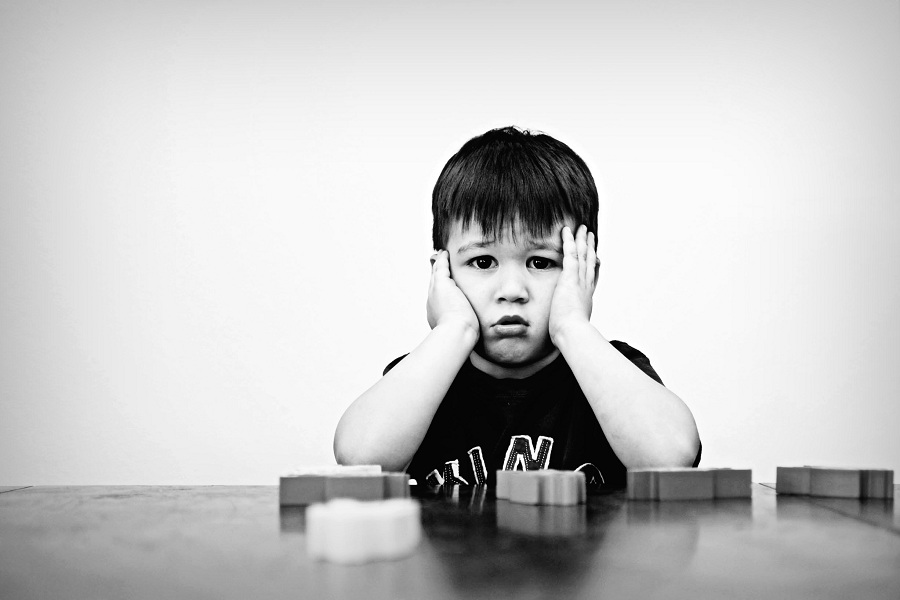 Si tu perds confiance tourne-toi vers moi
对人失去了信任就看看我
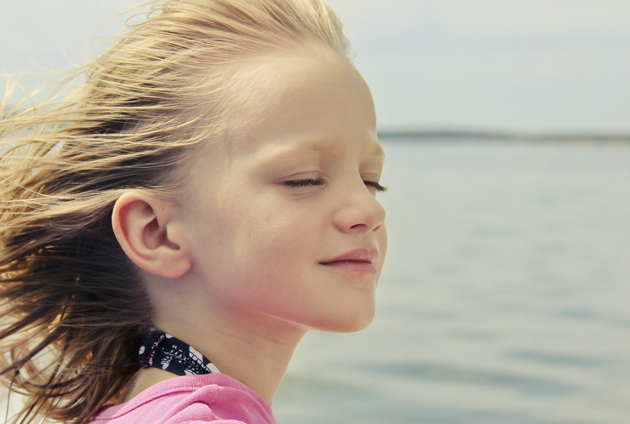 Feel the wind blow softly through my hair
感受轻拂过
我头发的微风
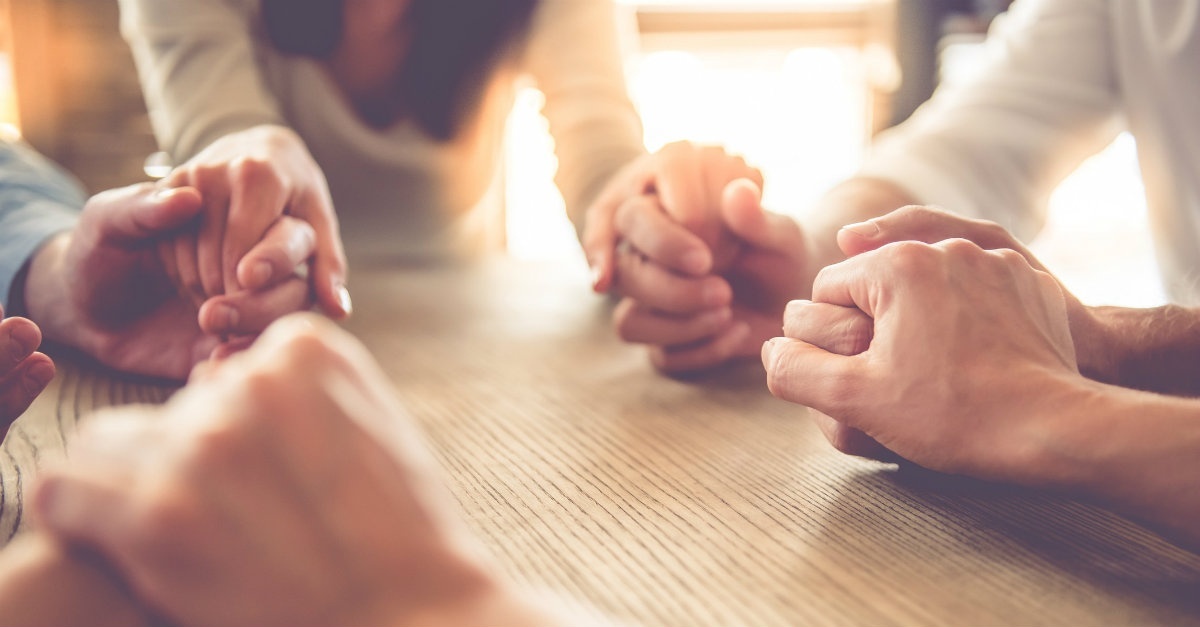 I'm invisible whenever you are there
无论你在何方我都在默默地陪伴你
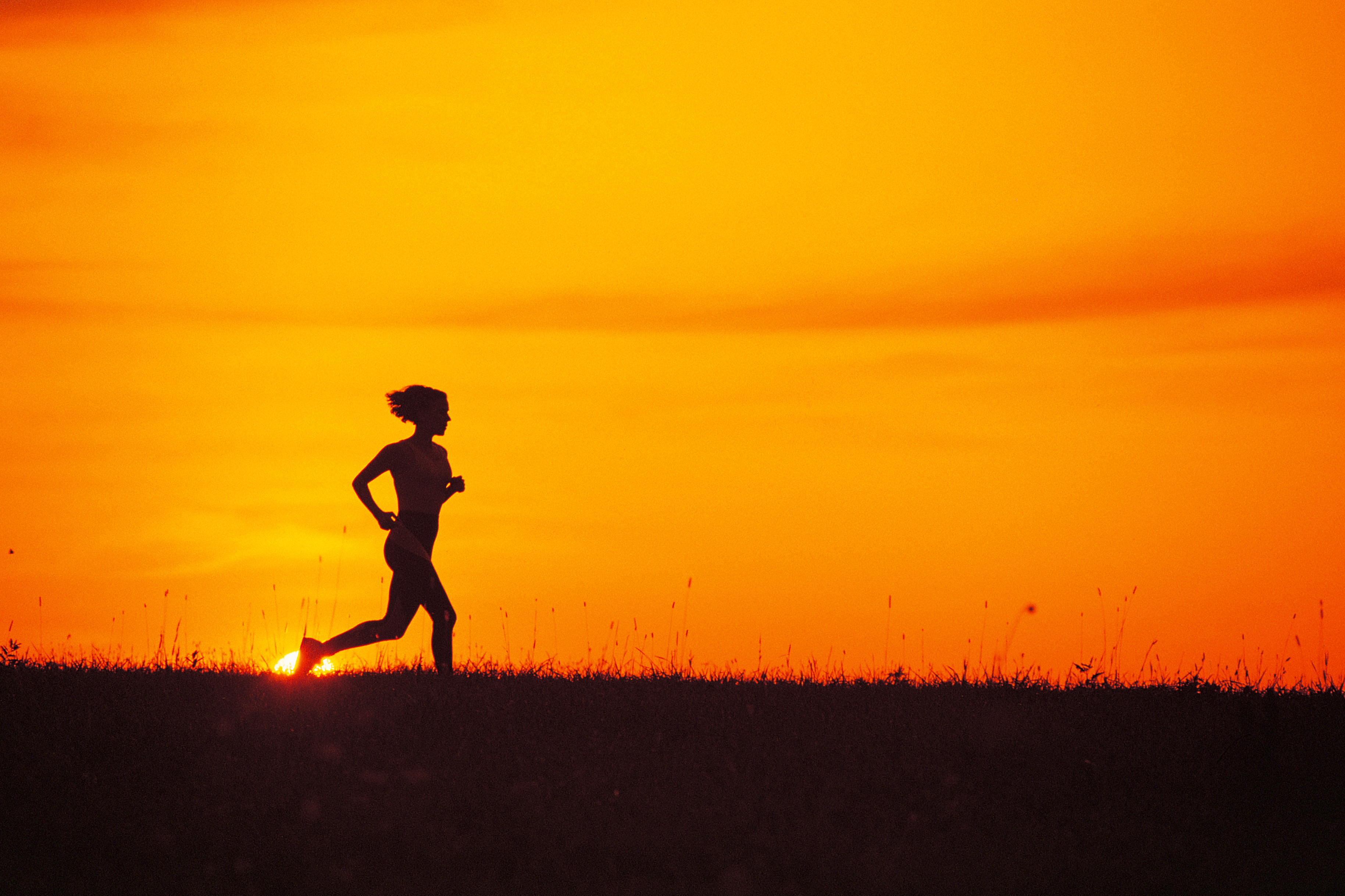 Et comme un défi ,  tu te lèves pour aimer la vie
当作挑战，你要热爱生活
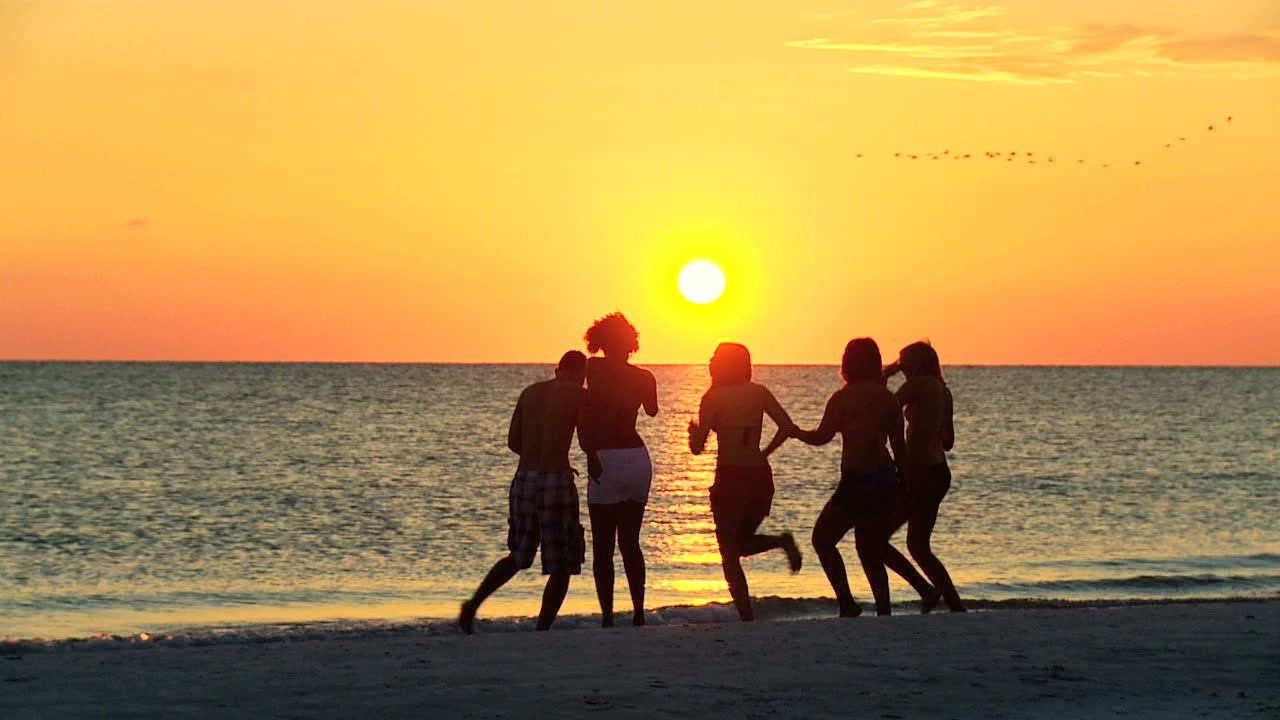 Love life  （la la la la la...）
Love life  （la la la la la...）
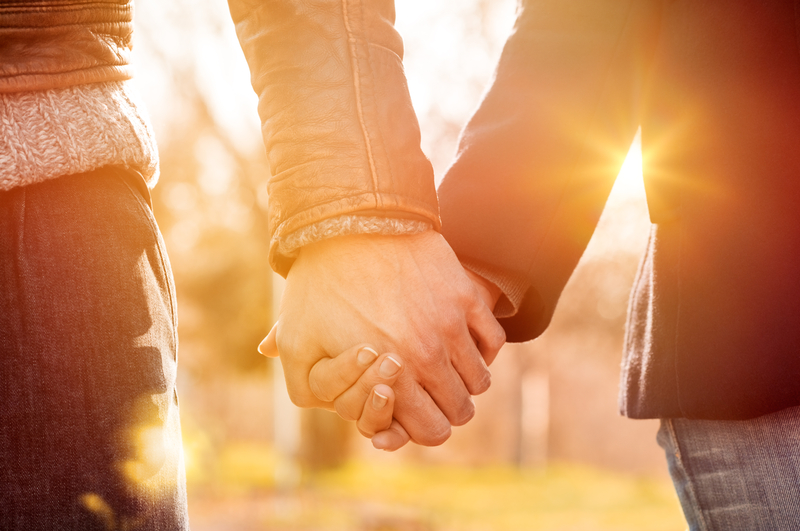 It's you and I  ( la la la la la... )
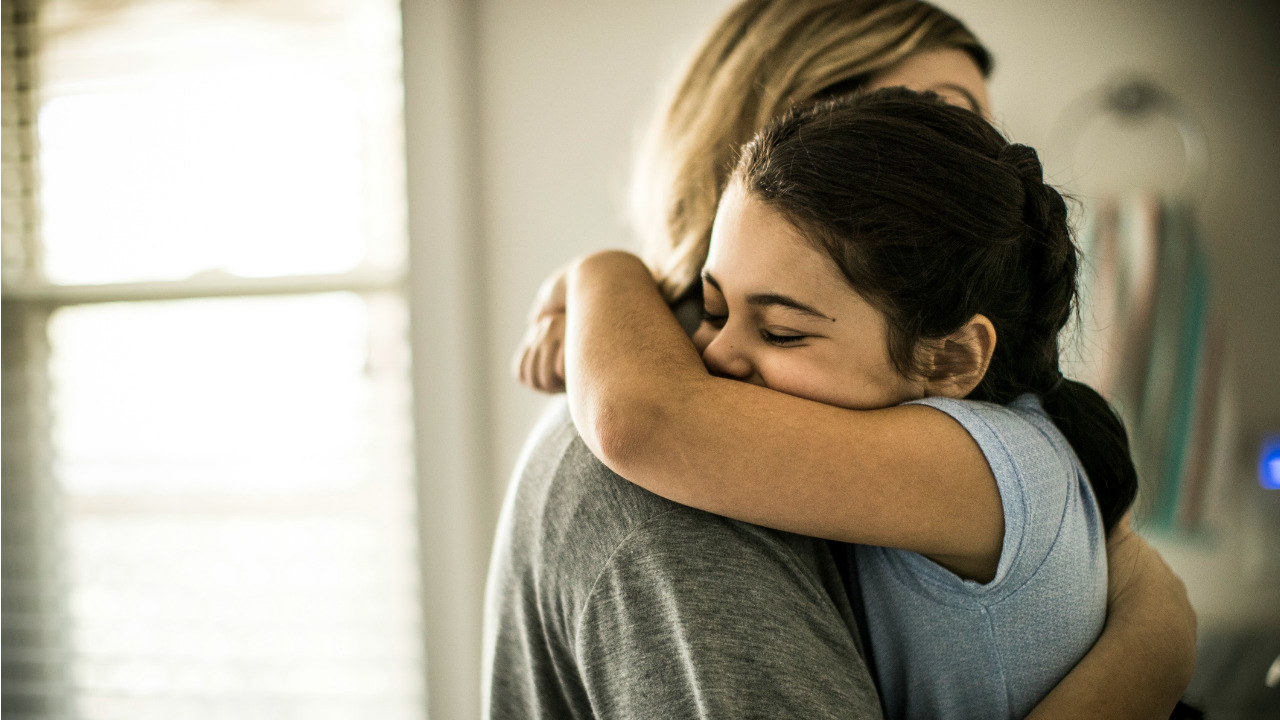 Love life  （la la la la la...）
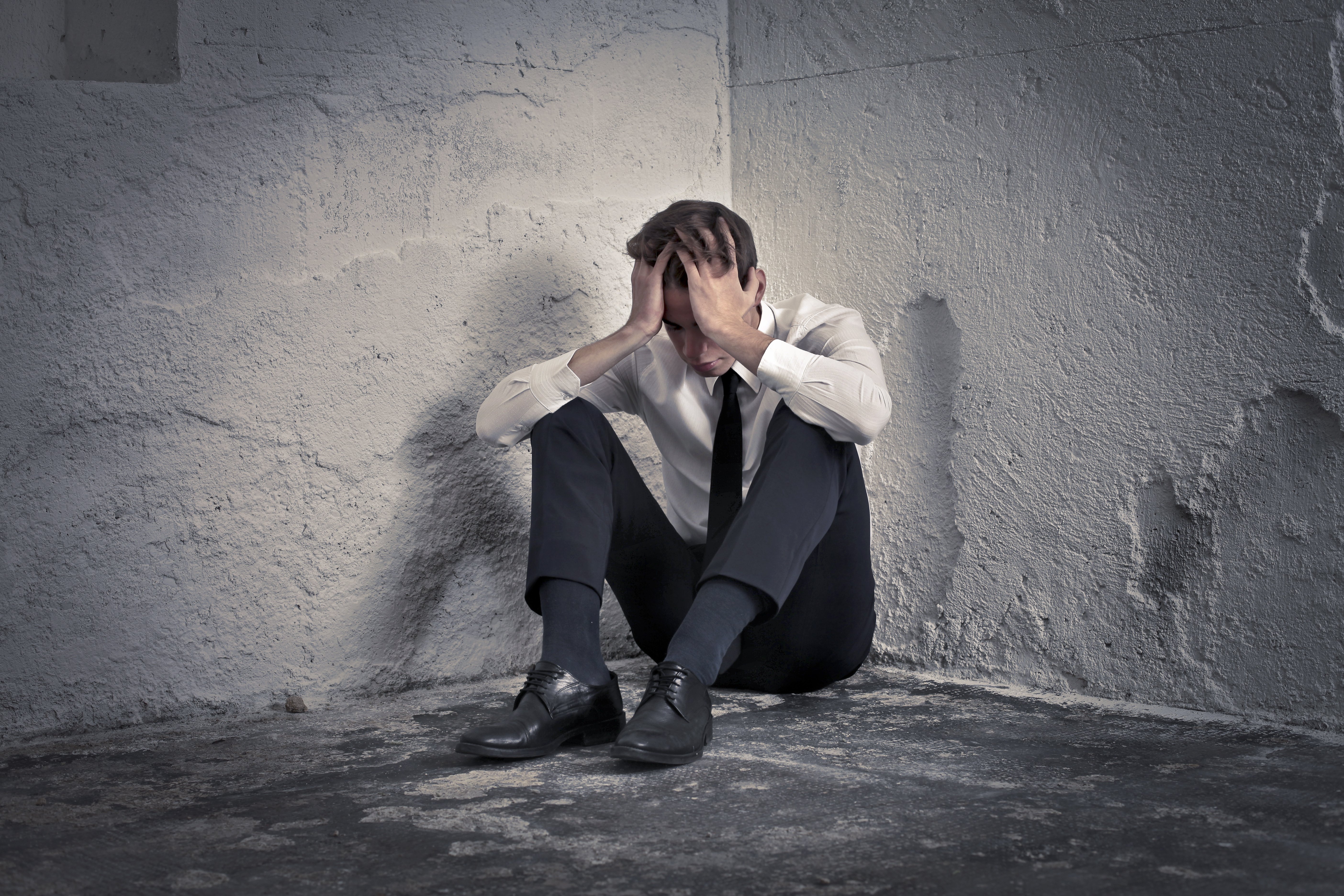 Si un chagrin casse ta voix
如果你的声音被悲伤打破
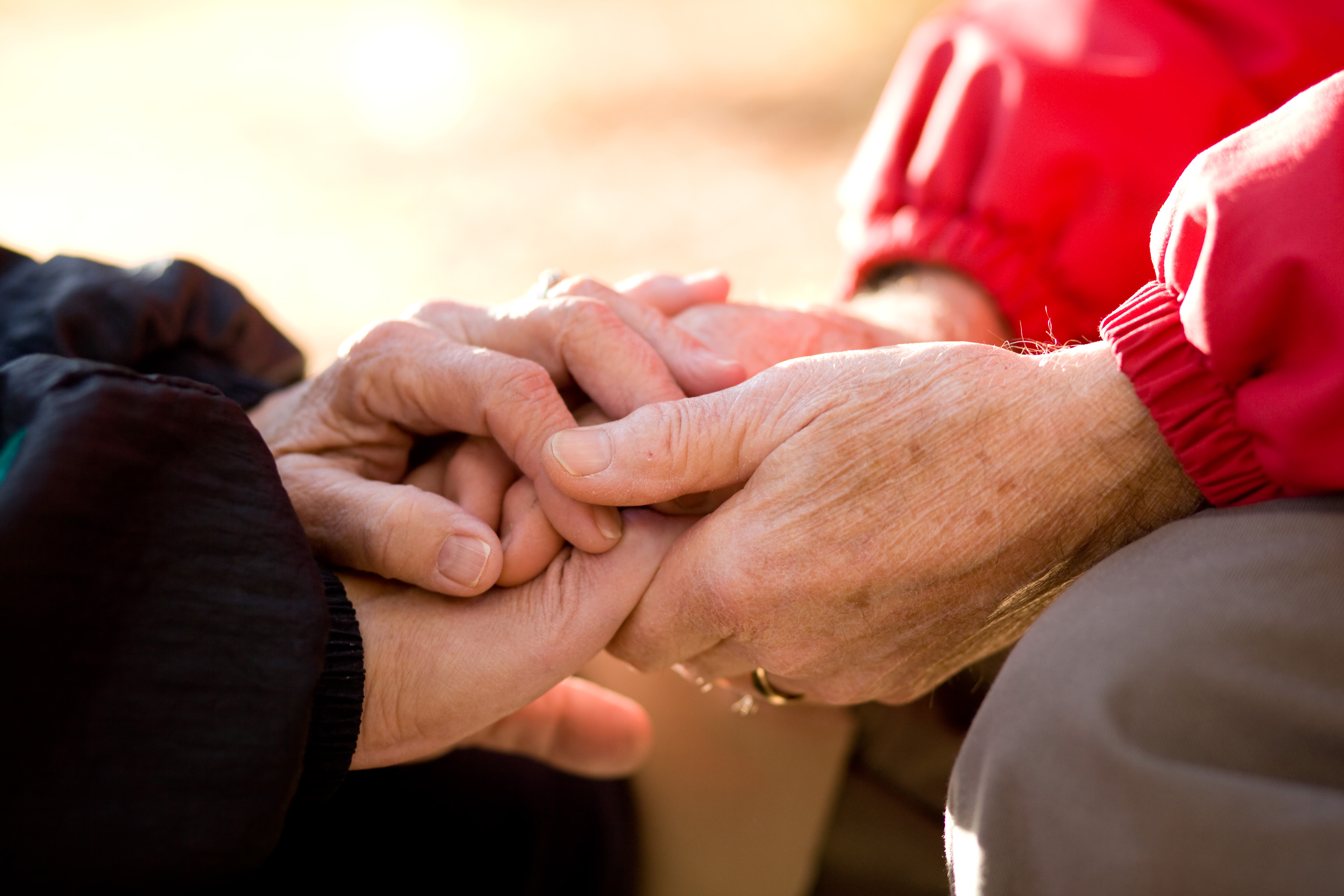 Perdue sur les chemins tend une main vers moi
失去了方向那就伸出手给我
I feel the sun shine breeze upon my face
我感受到了阳光洒在我的脸上
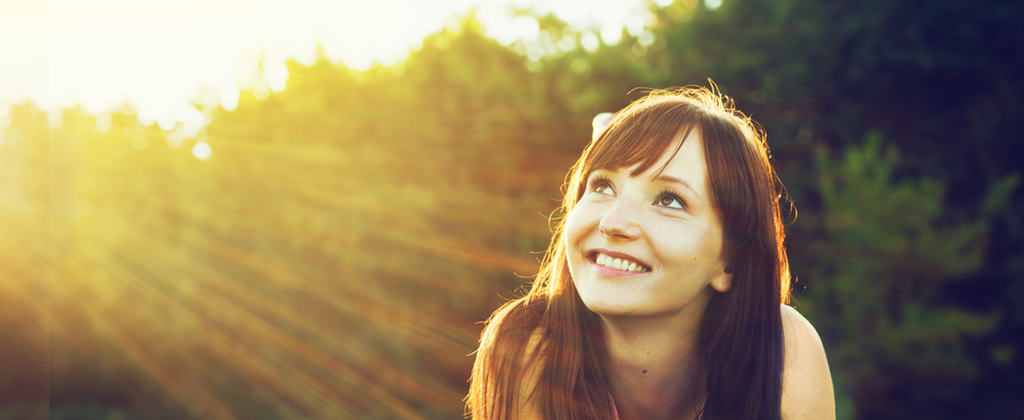 When I hear your voice I knox I'll be ok
当我听到了你的声音我就知道我会好好的
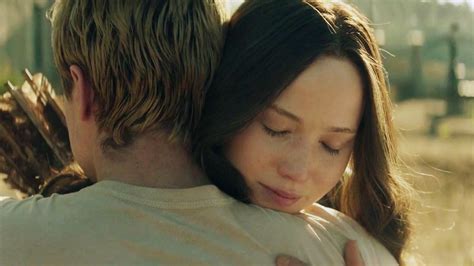 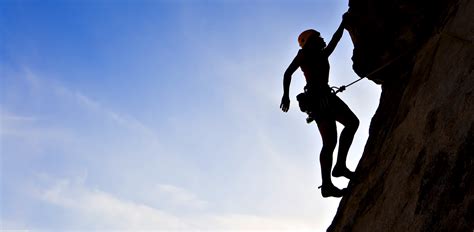 Et comme un défi  tu te lèves pour aimer la vie
当作挑战，你要热爱生活
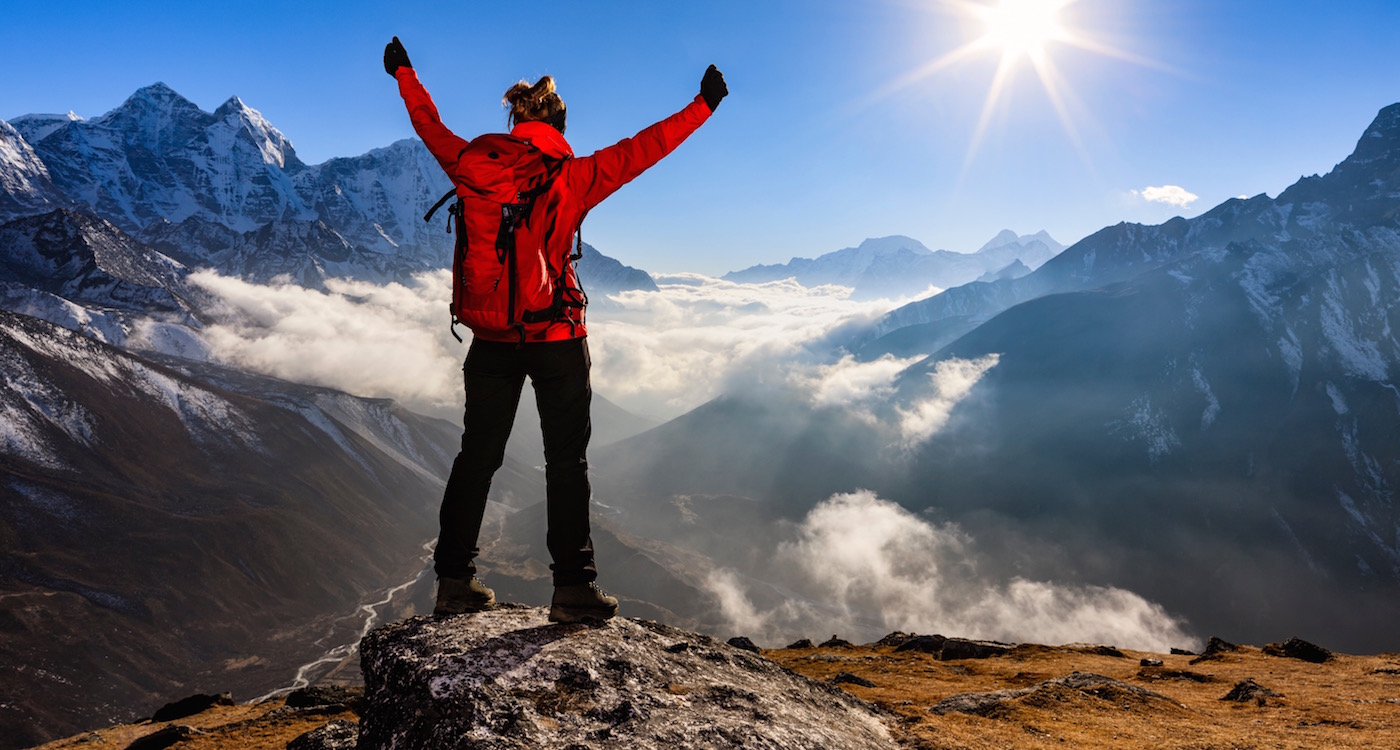 Love life  （la la la la la...）
Love life  （la la la la la...）
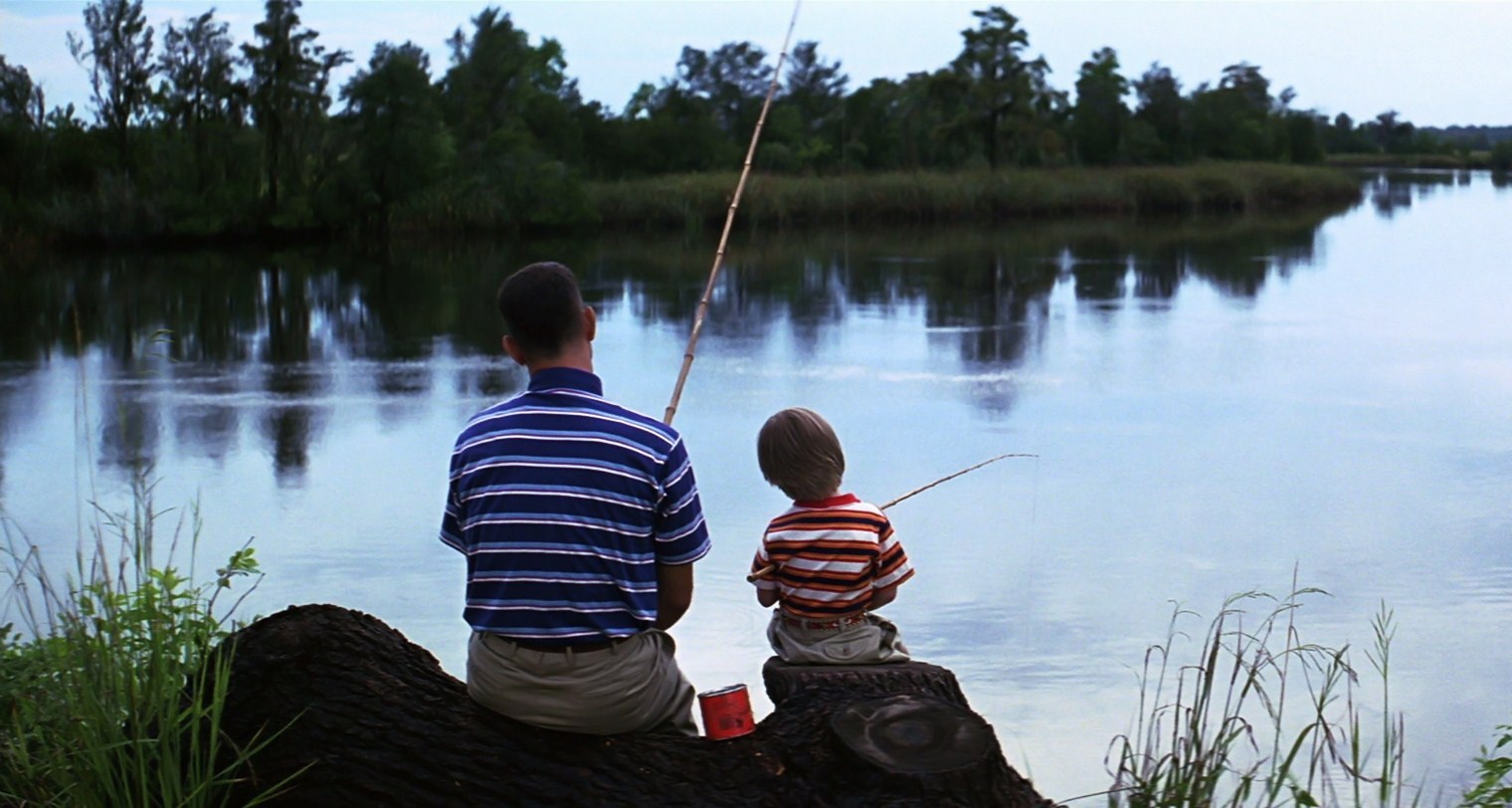 It's you and I  ( la la la la la... )
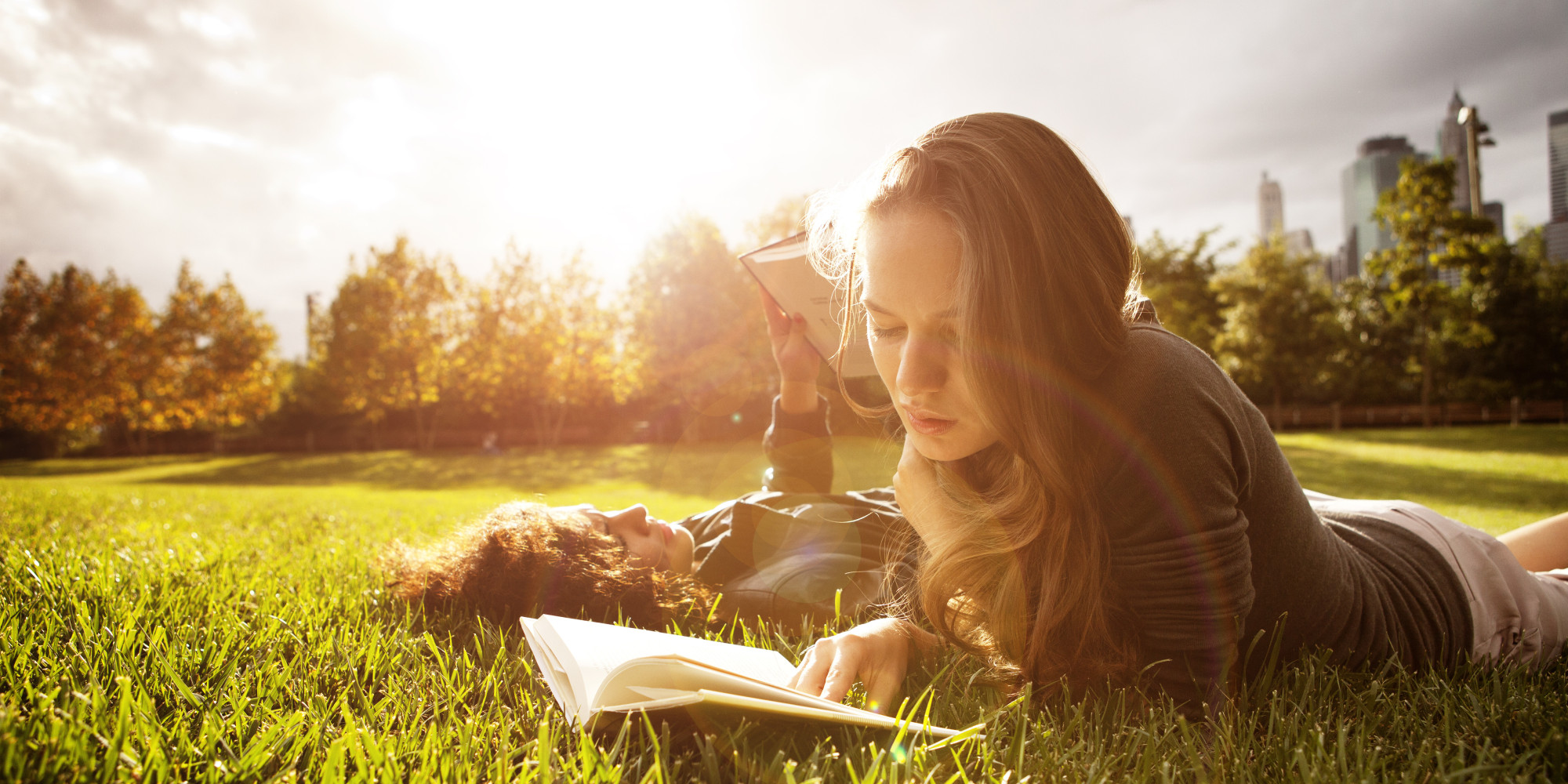 Love life  （la la la la la...）
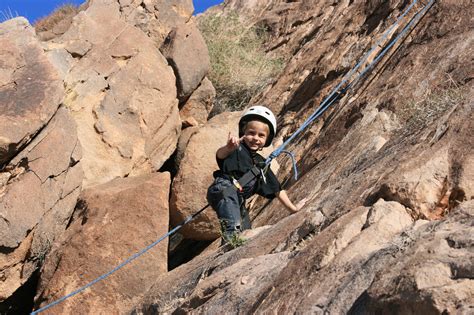 We arethe navies Et pour que tu sois
而你自己

Toujours plus, Toujours plus forte
定会慢慢强大
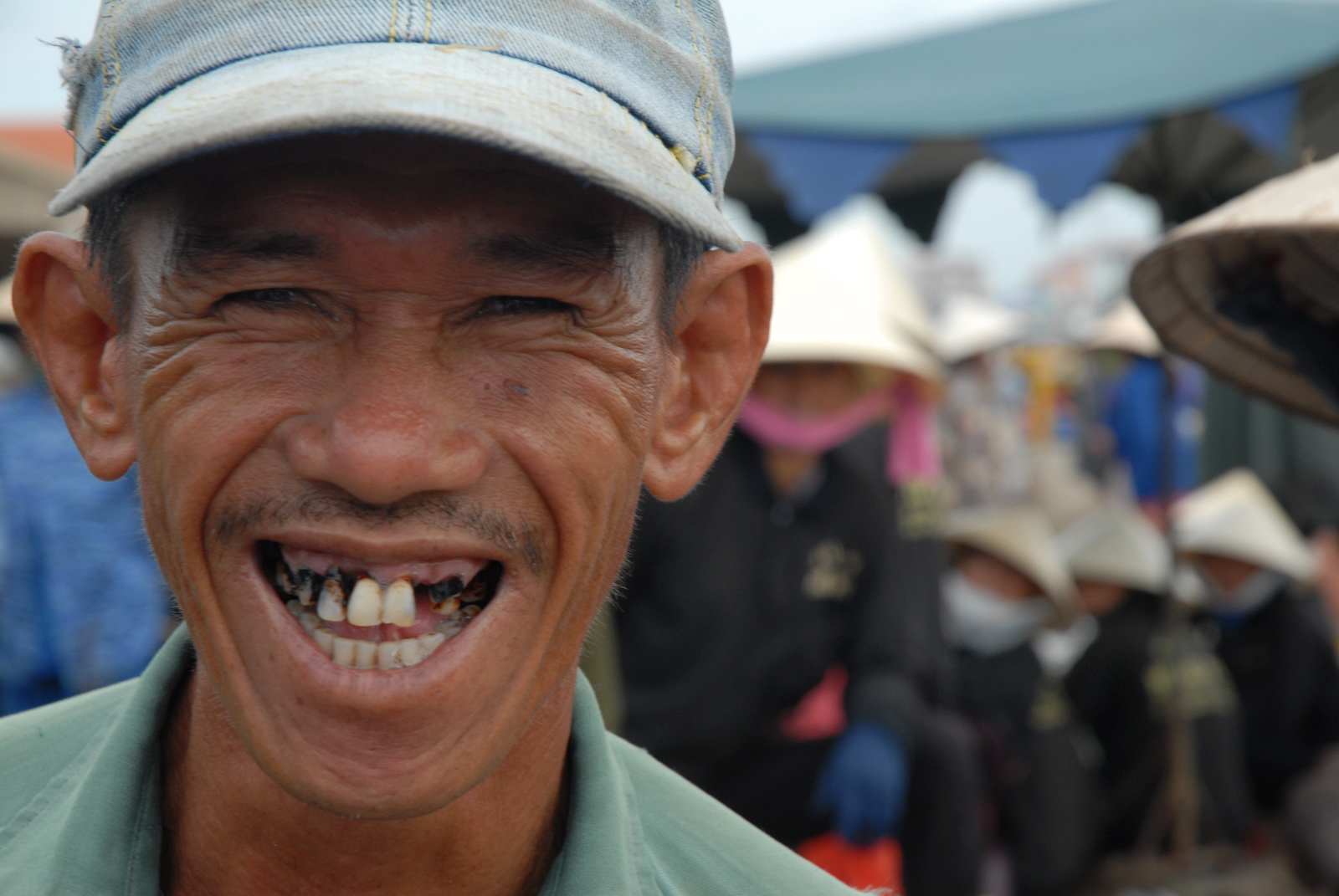 Et que le vend de la vie
而你享受的生活
Soulève tes ailes et te transporte
会帮你抬起你的翅膀
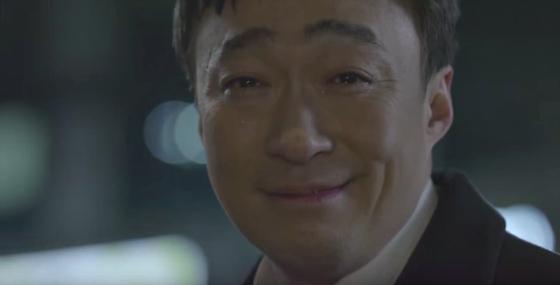 Love life
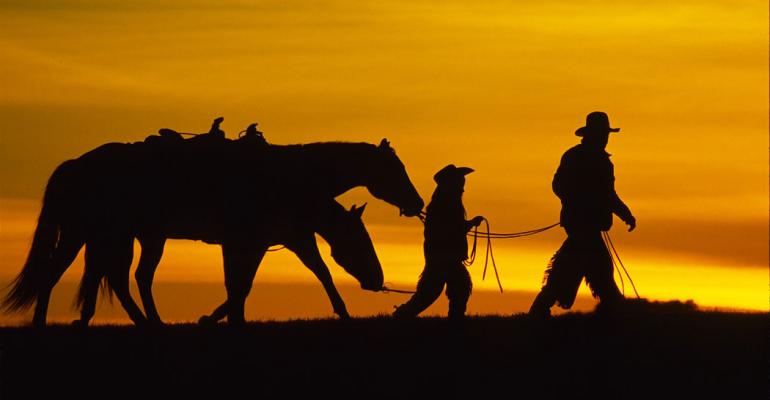 Love life  （la la la la la...）
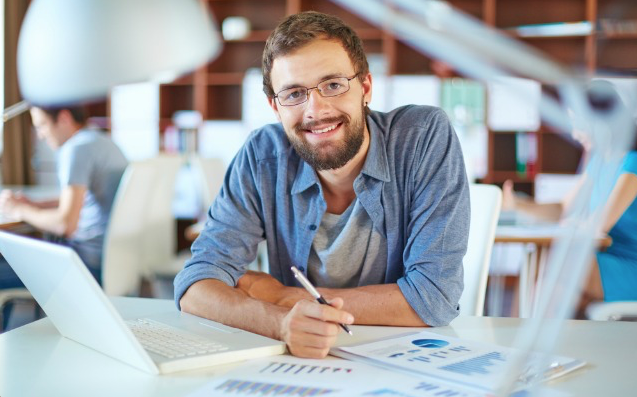 Love life  （la la la la la...）
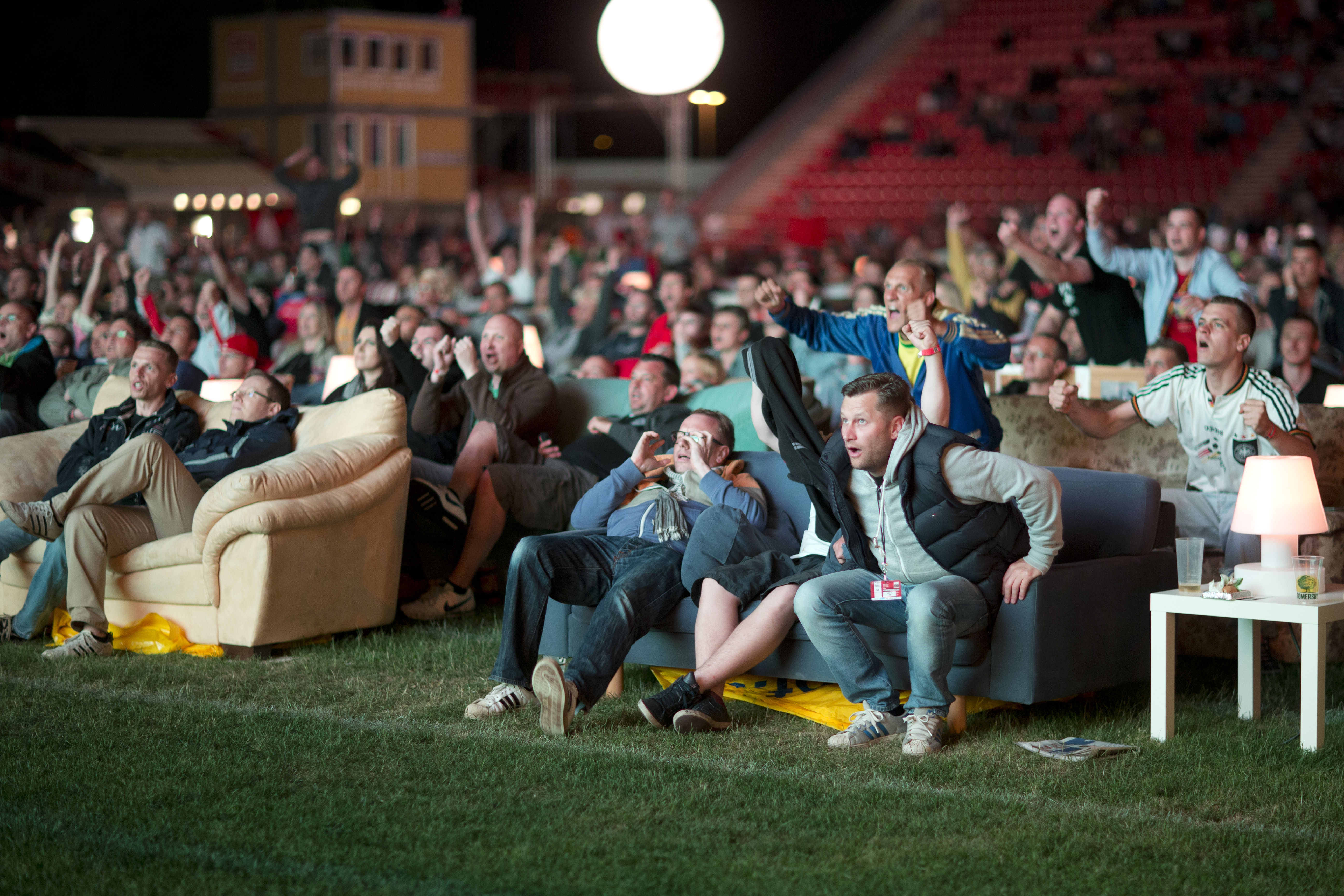 Love life  （la la la la la...）
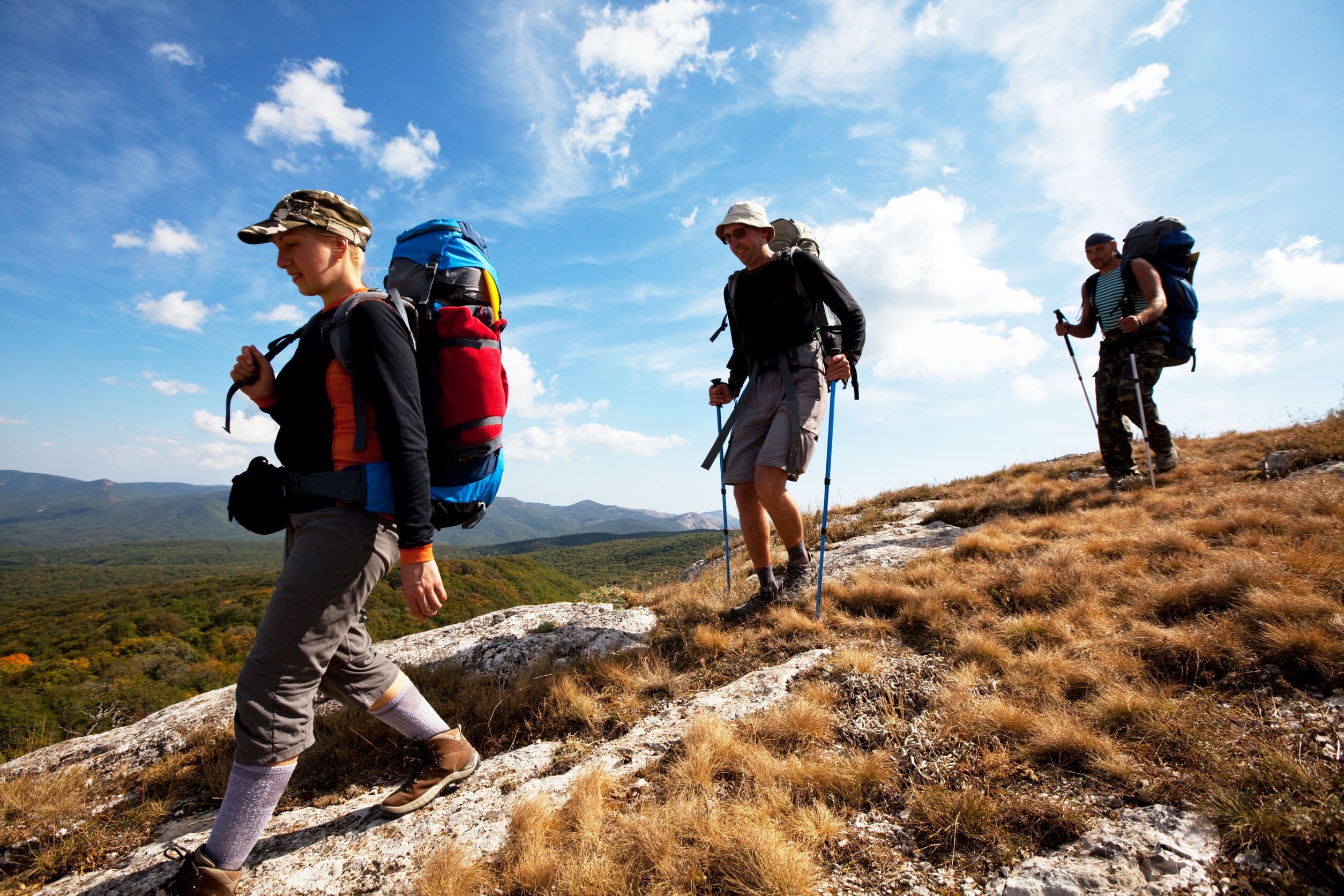 C'est toi et moi 
这是你和我
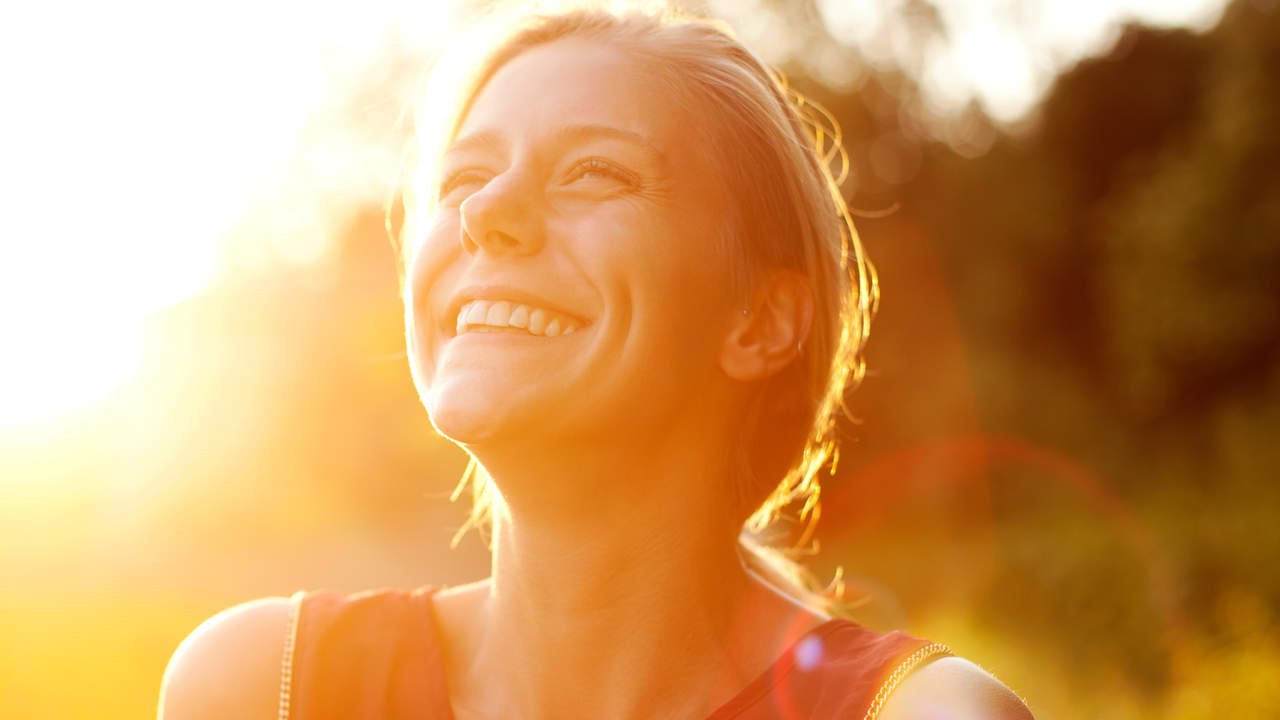 Love life  （la la la la la...）
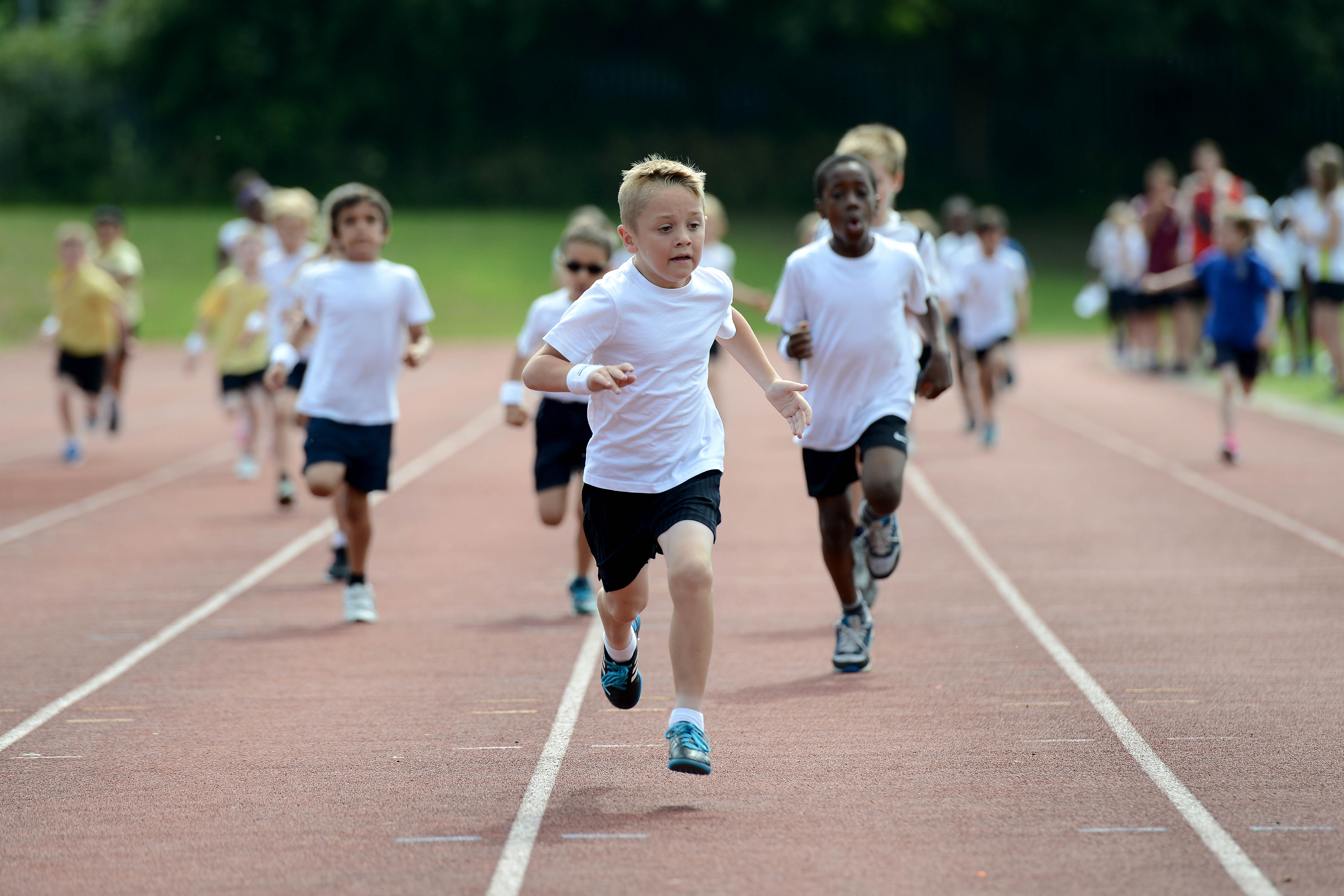 Thank you
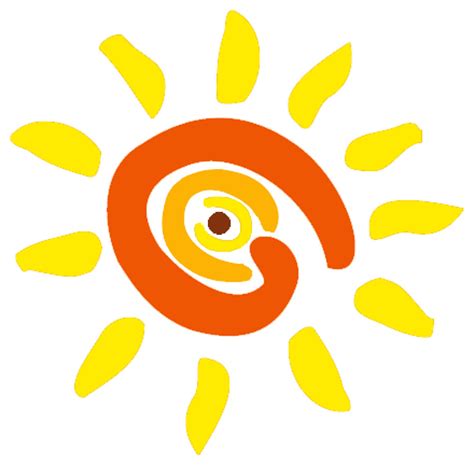